DRAFT FOR CONSULTATION – Last updated on 9 November 2021
3.1 Steps in deciding whether and how to take action
Understanding
a problem and
its causes
Selecting an option 
for addressing
the problem
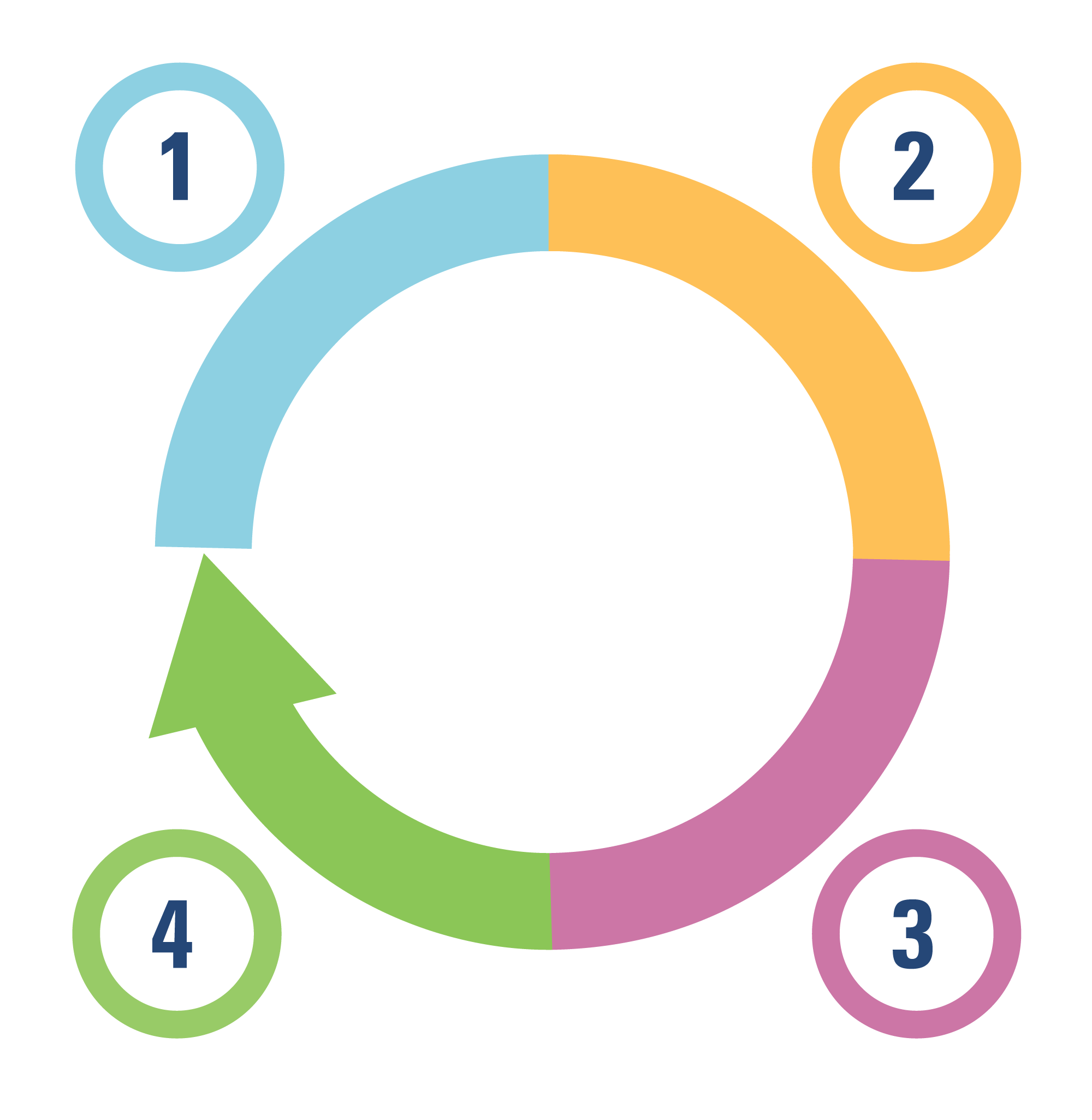 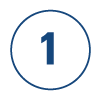 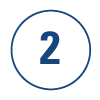 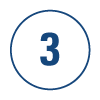 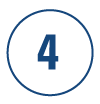 Monitoring implementation and evaluating impacts
Identifying implementation considerations*
1
*or ensuring the chosen option makes an optimal impact at acceptable cost